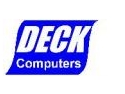 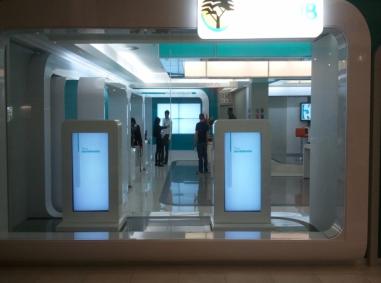 Samsung LFD solution proposalBanks
Pre Sales Support part
Display Marketing Team
Samsung Electronics HQ
[First National Bank , South Africa]
[Ver. 1.0]  Last update : 03 Jul, 2012
Challenges
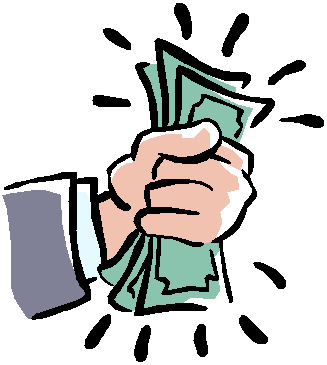 Bring more revenue
Offer Banking Services consulting with a easy explanation.
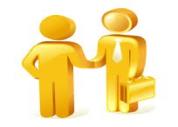 Create Differentiation and Loyalty
Leave a message of trust us your heritage and future.
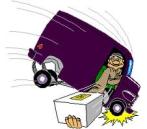 Labor costs
High costs with Mkt Material print and Logistics in a country coverage.
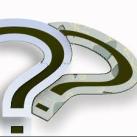 Understand customer needs
Really knows their profile as preferences and Services preferred.
Benefits
Bank
Create a unique interior design.
Improve knowledgment
about customers profile.
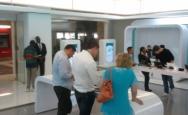 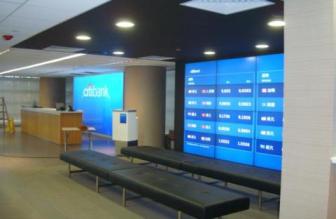 Labor costs saved after
to eliminate print billboard
services
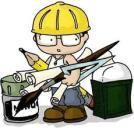 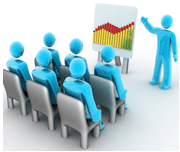 Staff training costs 
save
3
Benefits
Customers
Check Financial 
Market Infos, rates,
etc.
Know better where
invest his money.
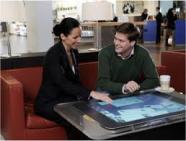 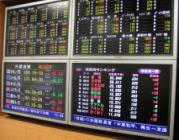 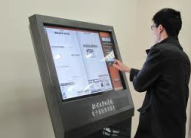 Quick services for
simple tasks.
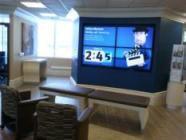 Enjoy the time
waiting
4
1. Digital Signage Board
Dynamic Contents to increase products offering
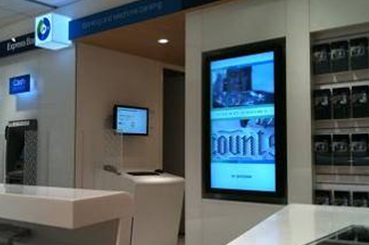 Samsung LED Solution
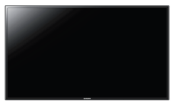 MD and ME series for 16hr
DE series for 24hr
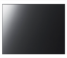 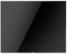 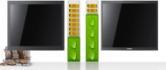 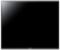 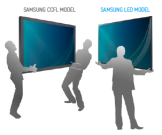 Slim and light
 easy installation
 maintenance cost saving
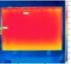 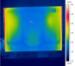 [Standard Chartered, Singapoure]
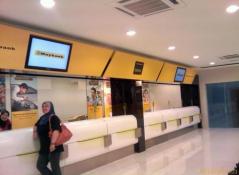 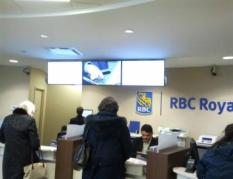 Low power consumption
 Low operation cost
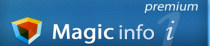 Content mgmt                   on time
 Customized per site
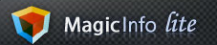 [OCBC, Malaysia]
[RBC Royal, Canada]
2. Video Wall
Premium sites request a unique design
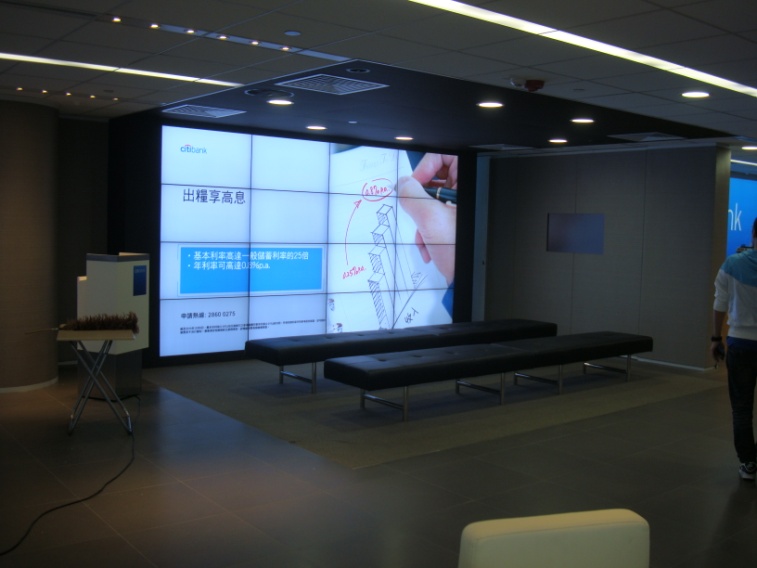 Samsung Super Narrow Bezel
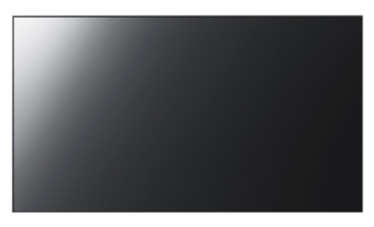 46”, 55” UD series
B to B : 5.5mm
700 cd/m2
3.7mm(U/L)
1.8mm(R/B)
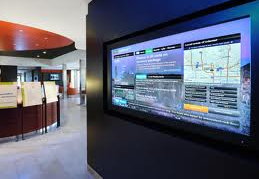 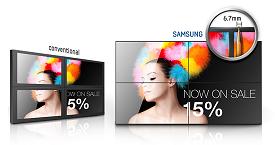 Narrow bezel
 More information with seamless
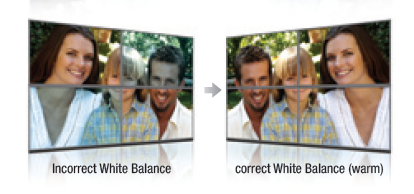 Convenient calibration tool
 Easy adjustable color uniformity
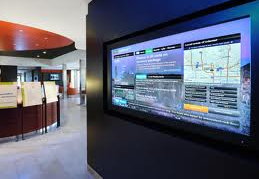 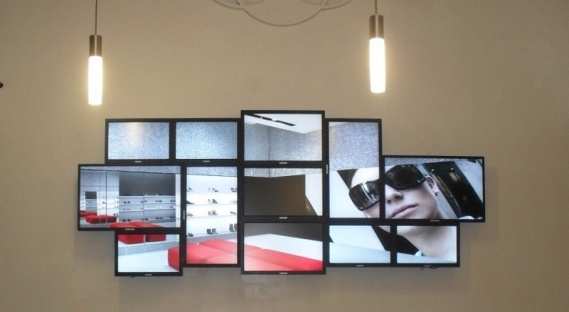 Magicinfo Videowall
 Professional digital signage software
2. Display Wall Information
Premium sites request a unique design
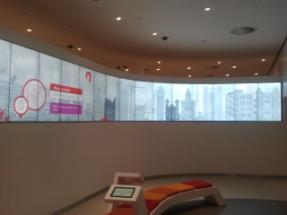 Samsung LED Solution
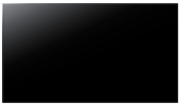 UE series
Narrow bezel for simple videowall
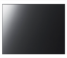 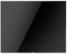 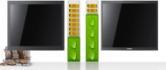 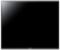 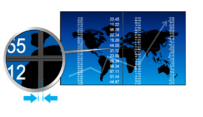 Bezel to Bezel 10.4mm
 Exclusive product for shop large screen
[ABSA Bank, South Africa]
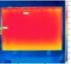 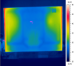 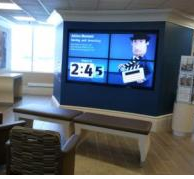 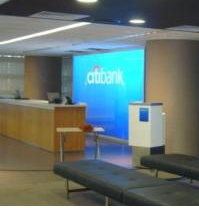 Low power consumption
 More Reliability to work until 16 hs day
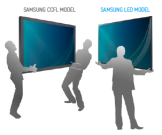 Slim and light
 easy installation
 maintenance cost saving
[Citibank, Hong Kong]
[RBC Bank, Canada]
3. Interactive Kiosk
Provide more information with interactive
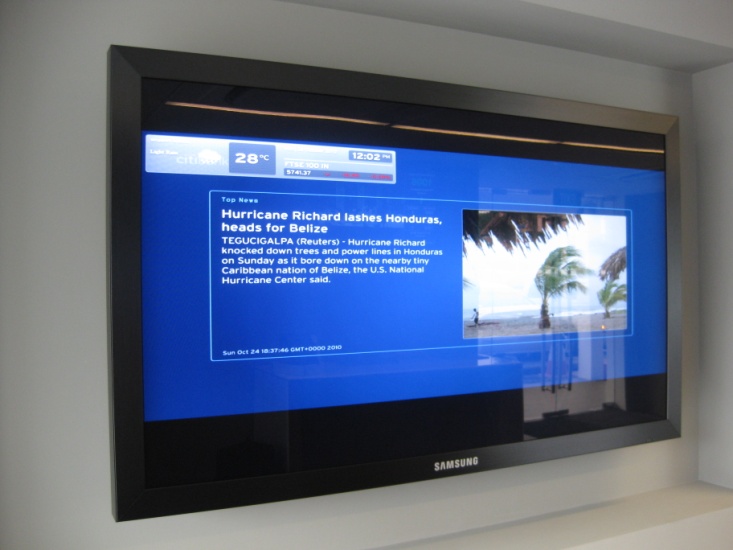 Samsung Built-in Touch Display
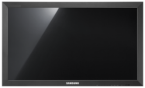 TS series
32”,40”,46”,65”70”
Touch ready to use
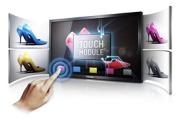 Built in touch module
 Cost saving without additional device
 Slide in PC option
[Citibank, Singapoure
Consulting Terminal]
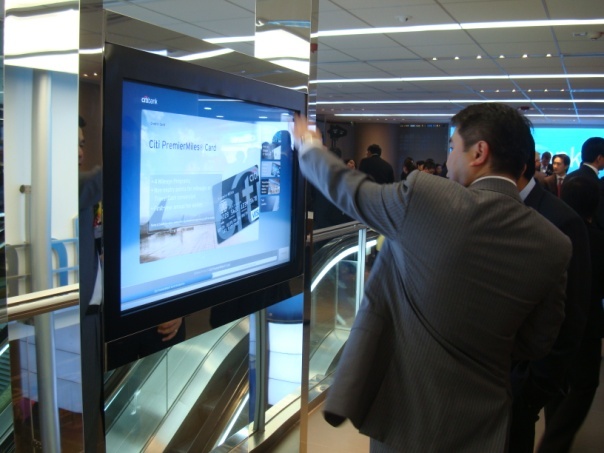 Touch overlay accessory
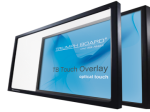 Attachable structure on LED display
 6 simultaneous multipoints (32” ~ 55”)
                (*2 simultaneous multipoints 65” and 75”)
[Citibank, Singapoure
Information Terminal]
4. Outdoor Solution
Use your wall to sponsor all portfolio through various contents
Samsung Outdoor Solution
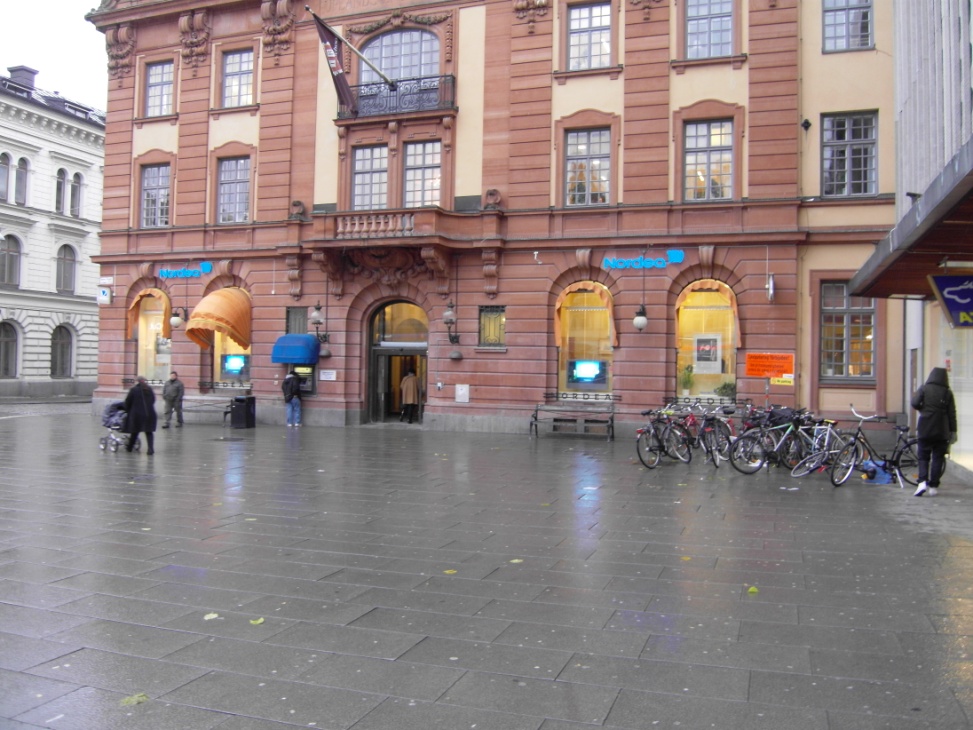 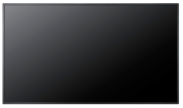 46” SL series
Window videowall
1500cd/m2
11mm
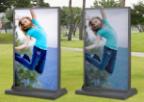 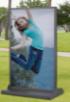 High brightness 
 Increase readability even under direct sunlight
[Nordea Bank, Denmark]
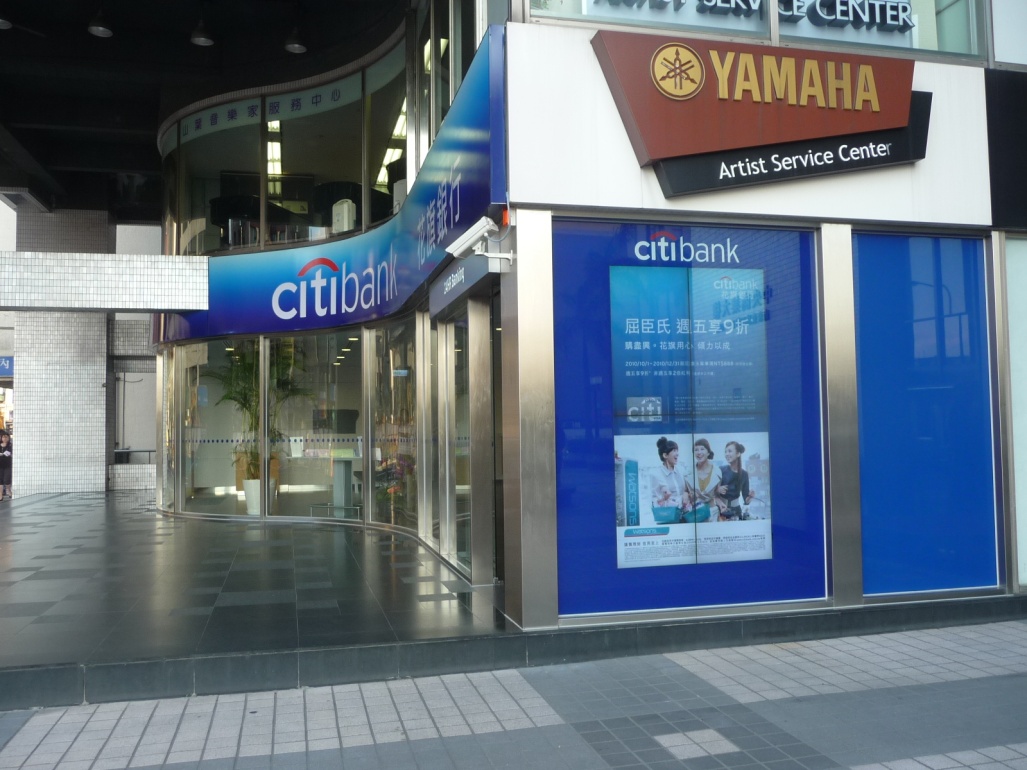 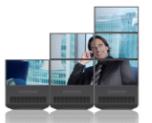 MID options
 Release concern about mounting near to shop window
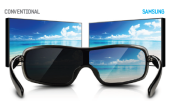 Sunglasses free
 Special treatment on surface of panel
[Citibank, Taiwan]
5. Surface
Provide a new experience for customers in your branch
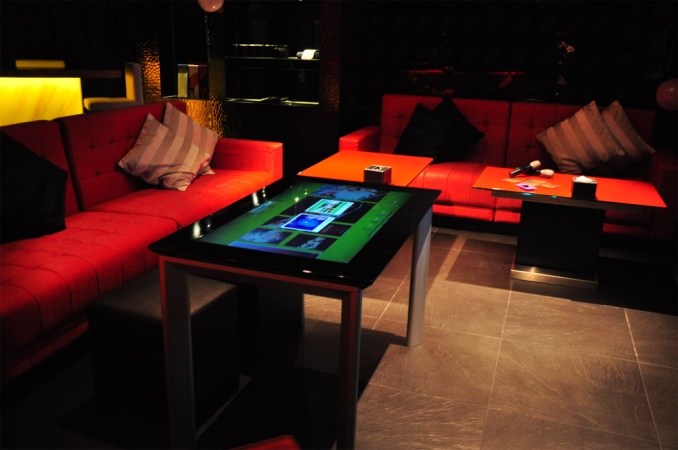 Samsung SUR40 Solution
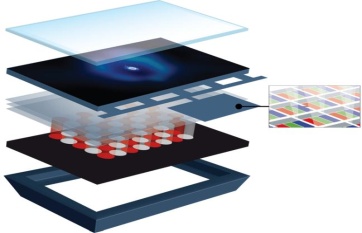 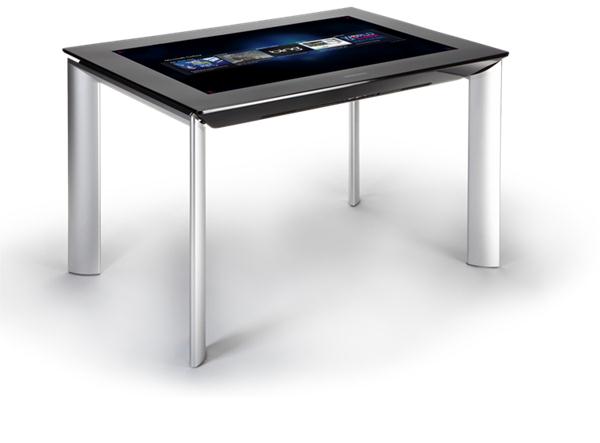 40” SUR40
Max.52 multi touch
Object recognition
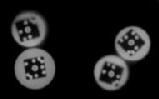 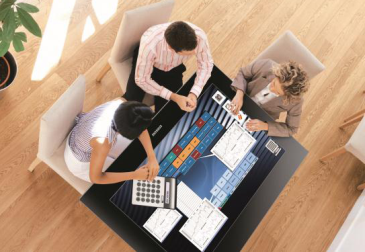 50 points of contact simultaneously
 Interact with people
[Red MR KTV, Hong Kong]
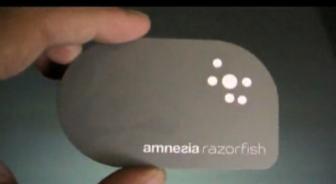 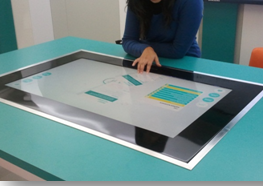 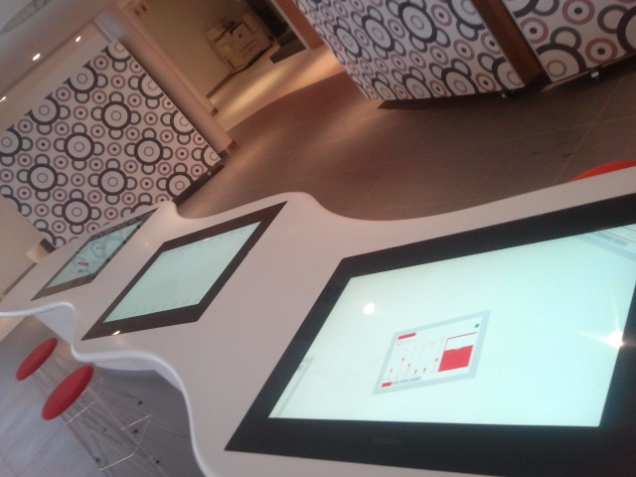 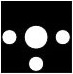 Optical tag recognition
Exclusive PixelSense™ technology
 Integrated Sensors and IR LEDs
[ABSA Bank, South Africa]
[First National Bank, South Africa]
Value of Samsung LFD
1. Magic Info Software
2. LED Solution
3. Window display Solution
Magicinfo software solutions
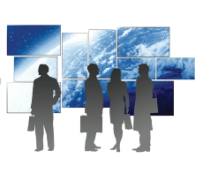 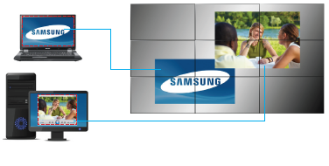 Videowall2
Up to 250 video wall display
Compile and edit scenes instantly
Irregular type video wall
Videowall2
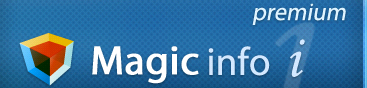 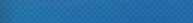 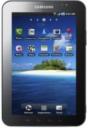 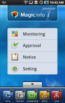 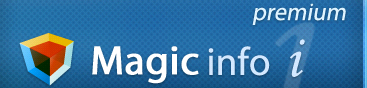 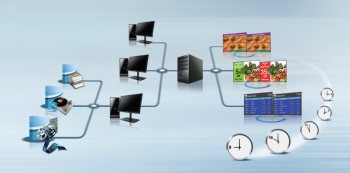 Real time data & content management
Creative authoring tool
Mobile server control
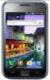 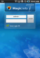 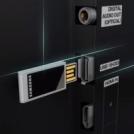 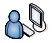 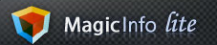 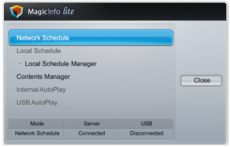 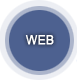 Simple and intuitive user interface
Local scheduling on OSD
USB auto play
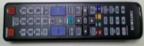 12
Value of LED Solution
MD series
UE series
Embedded media player (1/2)
DE series
ME series
Internal CPU, memory and storage inside
Conventional display
 + PC
+ S/W
100
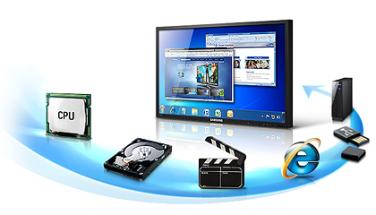 25% cost down
Samsung LED display
75
Optimized Light usage operating system based Samsung SOC
[Speaker Notes: 내장형 미디어 플레이
삼성 LED 제품을 구입했다면, PC를 구입했다고 할 수 있습니다. 
내장형 미디어 플레이어와 운영 S/W로 약 25%의 비용을 절감할 수 있습니다.]
MD series
UE series
Embedded media player (2/2)
DE series
ME series
Player & S/W inside in Samsung LED display
Without any additional device
  . Media contents playing supported
Magicinfo Lite S/W
   . Provide digital signage user experience
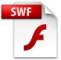 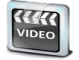 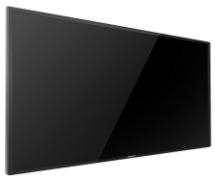 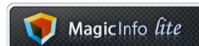 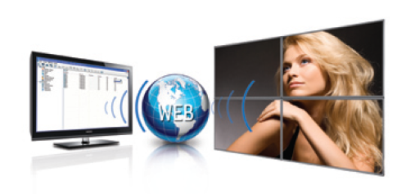 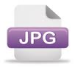 Image
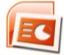 [Speaker Notes: 추가적인 장비나 PC 없이 비디오, 플레쉬, PPT, 이미지 파일을 재생할 수가 있으며, 
로컬이나 서버를 통해 운영이 가능한 S/W를 제공합니다.]
MD series
UE series
Local controlling
DE series
ME series
Simple and intuitive UI only with remote controller
Local S/W management require only remote controller
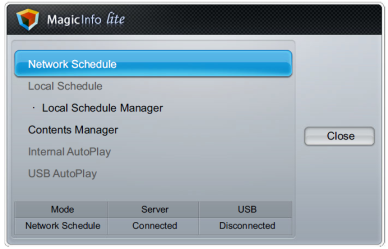 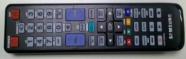 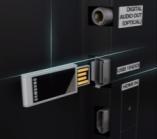 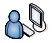 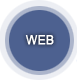 Also easily copy media contents from external USB memory
[Speaker Notes: 삼성 LED가 제공하는 운영 S/W인 magicinfo lite의 UI는 단순하고 직관적입니다.]
UE series
Slim depth
DE series
ME series
Save about 40% construction cost
Construction
cost
40%
[LED]
[Conventional]
[LED]
[Conventional]
*Based on Samsung internal data
[Speaker Notes: 삼성 LED 제품은 제품 두께가 29.9mm 로 얇기 때문에 설치시 공사비가 적게 듭니다.
기존 제품은 제품 두께로 인해 벽파기 공사를 해야 했지만 삼성LED 제품은 필요가 없습니다.]
UE series
Light weight
DE series
ME series
Reduce cost on installation and maintenance
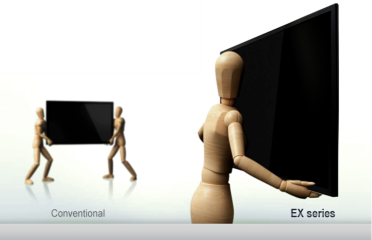 32%
cost
[LED]
[Conventional]
Only 60% weight to conventional
Up to 32% manpower cost saving for installation & maintenance
LED
12.5 kg
ME46B model
Conventional
22.8 kg
460MX-3 model
*Based on Samsung internal data
**Assume every 6 months maintenance conducted 
***Assume manpower cost per 1 hour be $20
[Speaker Notes: 삼성LED 제품은 가볍기 때문에 설치 및 유지관리 비용이 절감됩니다. 

비용 계산
 - 가정 : 1인당 20달러 인건비, 6개월에 한번씩 보수]
MD series
UE series
Eco-friendly LED (1/2)
DE series
ME series
Reduce half of electricity cost
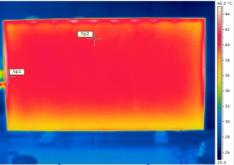 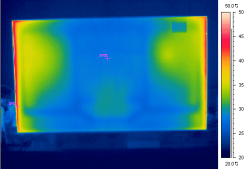 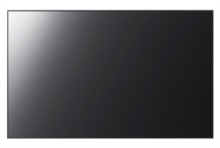 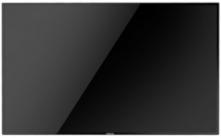 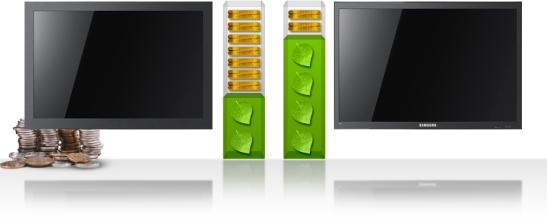 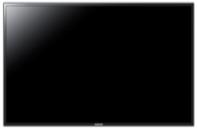 Conventional
290 watts
LED
160 watts
*Based on Samsung internal data
***Assume manpower cost per 1 hour be $20
[Speaker Notes: 발열량이 적기 때문에 전기료를 절반으로 절감할 수 있습니다.]
MD series
UE series
Eco-friendly LED (2/2)
DE series
ME series
Less air conditioning cost & thermal restriction
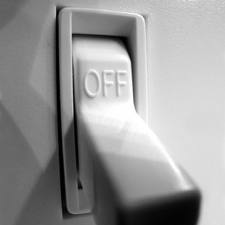 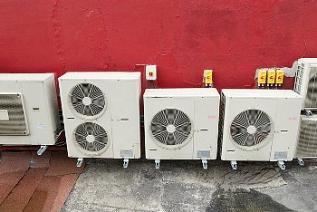 7% more power needed for cooling down 1°C
MS retail store save about $10k electricity cost per a month after changing to UE
* BTU : the amount of energy needed for heat up 1°F for 1 pound of water
[Speaker Notes: 또한 발열량이 적기때문에 제품이 설치된 방에 룸 에어컨디셔닝 비용을 절감할 수 있습니다.
통계에 따르면 1도를 낮추는 데 약 7%의 전력이 더 필요함]
MD series
UE series
Wireless communication
DE series
ME series
Wireless connection supported with dongle
Biz. Benefit
Concept
Wireless dongle from Samsung
  . Model name : WIS09ABGN
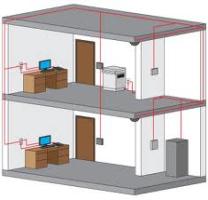 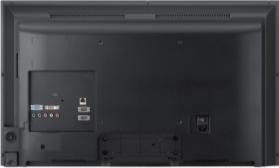 Construction work needed in ceiling or wall for wired connection
80% Less installation cost*
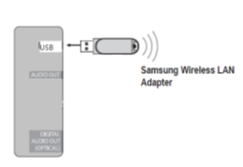 [USB terminal on the rear side]
*Detail cost need to be calculated for each case
[Speaker Notes: 고객의 편의를 위해 무선 동굴을 이용한 원격 제어 기능도 지원합니다.

특히 유선 LAN 공사가 필요한 건물에서는 이 기능을 사용하면 설치 비용을 크게 절감할 수 있습니다.]